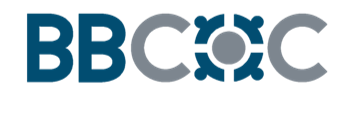 2023 point-in-time & SYSTEM PERFORMANCE MEASURES
A 6 YEAR COMPARISON
THE MEASUREMENTS
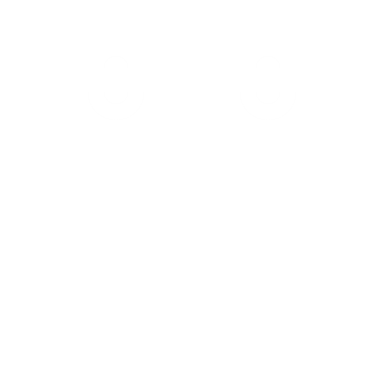 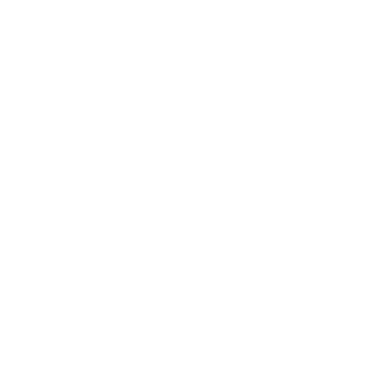 Measure 1: Length of Time Homeless
Measure 2: Returns to Homelessness
Measure 3: Number of homeless persons
Measure 4: Jobs and Income Growth
Measure 5: First Time Homeless
Measure 7: Successful Housing Placement
2
Measure 1: Length of Time Homeless
This report measures the number of clients active in the report date range along with their average and median length of time homeless across the relevant universe of projects. This includes time homeless during the report date range as well as prior to the report start date.

Projects included in this metric: Emergency Shelters (ES) and Transitional Housing (TH)
3
Measure 2: Returns to Homelessness
This report begins with clients who have exited to a permanent destination in the date range two years prior to the report date range. Of those clients, the measure reports on how many of them returned to homelessness as measured in the HMIS for up to two years after the initial exit.

Projects included in this metric: Emergency Shelter (ES), Permanent Supportive Housing (PSH), Rapid Rehousing (RRH), Transitional Housing (TH), Street Outreach (SO)
4
Measure 3: Number of Persons Homeless
This metric uses counts of client level HMIS data to show an unduplicated annual count of homeless clients served in Emergency Shelter, Safe Haven and Transitional Housing.

Projects included in this metric: Emergency Shelter (ES), Transitional Housing (TH)
5
Measure 4: Jobs & Income Growth
System Stayers
This report looks at clients with an Entry or Exit from a CoC-funded project within a given operating year to determine the percentage of clients who have increased Earned, Other (non-earned) or total income during that timeframe. Metric 4 has (6) associated tables which focus on employment and income growth for our (3) CoC-funded projects.

Projects included in this metric: HUD CoC Funded Permanent Supportive Housing (PSH), HUD CoC funded Rapid Rehousing (RRH)
6
Measure 4: Jobs & Income Growth
System Leavers
This report looks at clients with an Entry or Exit from a CoC-funded project within a given operating year to determine the percentage of clients who have increased Earned, Other (non-earned) or total income during that timeframe. Metric 4 has (6) associated tables which focus on employment and income growth for our (3) CoC-funded projects.

Projects included in this metric: HUD CoC Funded Permanent Supportive Housing (PSH), HUD CoC funded Rapid Rehousing (RRH)
7
Measure 5: First Time Homeless
This metric uses a client’s entry date in relation to any prior project entries to determine whether the entry is a “new” homeless stay or whether the client was homeless in the prior 24 months.
Projects included in this metric: Emergency Shelter (ES), Permanent Supportive Housing (PSH), Rapid Rehousing (RRH), Transitional Housing (TH)

Note: From FY 2018 to FY 2020, first-time homelessness was on a steady decline due to our community’s focus on homelessness prevention and diversion. The drop to 896 in FY 2021 was largely due to COVID-era funding and support programs that provided temporary relief and housing stability. However, the trend reversed, rising to 1796 by FY 2023, as the eviction moratorium ended and COVID funding ended.
8
Measure 7: Successful Housing Placements (Street Outreach)
This metric uses counts of client level HMIS data to show placements from Street Outreach into Temporary and Permanent Housing and Permanent Housing Placements and Retention in PH projects. It includes three tables – this table focuses on placements to PH from Street Outreach.

Projects included in this metric: Street Outreach

Note: The decline to 24% from FY 2020-2022 was due to COVID's impact on street outreach staffing. In FY 2023, exits increased to 41% due to increased staffing, and a renewed focus on data quality, which we expect to continue into the coming years.
9
Measure 7: Successful Housing Placements (ES, TH, RRH & PH)
This metric looks at clients exited from ES, SH, TH, RRH and PH projects who exited to permanent housing destinations

Projects included in this metric: Emergency Shelter (ES), Safe Haven (SH), Transitional Housing (TH), Rapid Rehousing (RRH), and Other Permanent Housing (OPH).

Note: The decline to 31% in FY 2023 reflects the end of COVID-era funding and a significant increase in national rental rates.
10
Measure 7: Change in exit to or retention of permanent housing
This metric uses counts of clients in all PH projects except RRH, that either remained in the PH projects or exited to other permanent housing destinations. 

Projects included in this metric: all Permanent Housing (PH) except for RRH.
11